Figure 3. Intracerebral BDNF and VIP induce a repair of the excitotoxic white matter lesion. All drugs indicated on the ...
Cereb Cortex, Volume 15, Issue 3, March 2005, Pages 250–261, https://doi.org/10.1093/cercor/bhh127
The content of this slide may be subject to copyright: please see the slide notes for details.
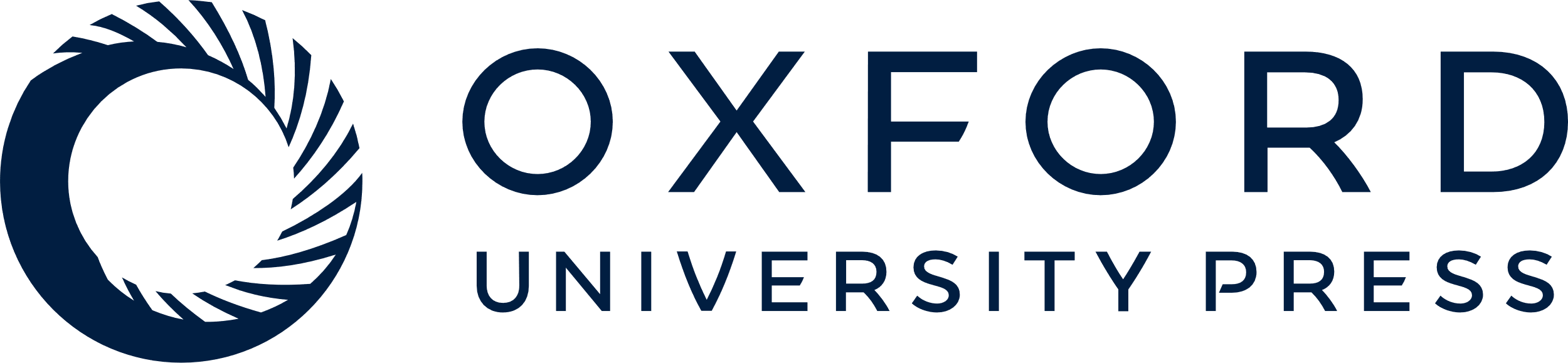 [Speaker Notes: Figure 3. Intracerebral BDNF and VIP induce a repair of the excitotoxic white matter lesion. All drugs indicated on the x-axis were injected intracerebrally concomitantly with ibotenate injection on P5. (A) Mean length of the ibotenate-induced white matter lesion in the fronto-parietal axis ± SEM at different times (indicated on the x-axis) after drug injections. (B) Density of GFAP-positive cells at the site of ibotenate injection in the white matter at different times after drug injections. (C) Density of lectin-positive cells at the site of ibotenate injection in the white matter at different times after drug injections. A Group × Age interaction (ANOVA) was significant in the three sets of experiments (P < 0.0001). Asterisks indicate statistically significant difference from ibotenate-PBS-treated animals in contrasts; *P < 0.05, **P < 0.01, ***P < 0.001.


Unless provided in the caption above, the following copyright applies to the content of this slide: Cerebral Cortex V 15 N 3 © Oxford University Press 2004; all rights reserved]